PAFC HOT TOPIC: 
AWARD / BUDGET RECONCILIATIONS
MRAM
July 2023
Matt Gardner
Post Award Fiscal Compliance
TOPICS
What do the terms “internal controls” and “reconciliation” mean? 
What do sufficient internal controls look like?
Pre-Workday vs. Post-Workday World
UW Sponsored Award Policies
Guidance
The Future
MRAM – Matt Gardner – PAFC
Internal Controls for Sponsored Awards
Processes designed to provide reasonable assurance regarding the achievement of the following objectives:

Reliability of financial reporting
Compliance with applicable laws and regulations
Safeguarding of assets
Effectiveness and efficiency of operations
Accomplishment of goal (Award completion)
MRAM – Matt Gardner – PAFC
Basic Internal Control Activities
Award / Budget Reconciliation
Separation of duties
Approvals 
Can be Sponsor, PI, Departmental 
Approval of high-risk transactions 
Subaward invoices 
High value purchases
Documentation
Verification, justifications, retention
Safeguarding of assets
MRAM – Matt Gardner – PAFC
Sponsored Award Reconciliations
A regular and consistent process to review transactions in the UW financial systems to ensure:
Expenses are posted to the right award
Expenses are properly approved by the sponsor / PI / PI’s designee
All necessary supporting documentation is available including:
Written approvals
Expense justifications
MRAM – Matt Gardner – PAFC
Sponsored Award Reconciliations
Reconciliation and review should also analyze:
Balance of expenditures and spend rates
Available time to complete Award objectives
Subaward and vendor status
Invoices, payments, etc.
Cost Share requirements
Is cost share being met?
Are third parties and subrecipients providing their required contributions?
MRAM – Matt Gardner – PAFC
Pre- and Post- Workday Go Live
Pre-Workday
MyFD Reconciliation tool
UW Budget Activity Reports

Post-Workday
“Period Close” or “Month-End Close” process
Purely financial system-focused
One part of the overall an internal control 
Is not a sponsored award reconciliation process
No reconciliation tool or report similar to MyFD
MRAM – Matt Gardner – PAFC
UW Sponsored Award Policies
GIM 2: PI is responsible for adherence to internal controls established by their unit

No specific UW policy on:
The frequency for sponsored award reconciliations
The tools and/or reports used for reconciliations

Units may establish specific internal controls based on size and complexity of the sponsored awards
MRAM – Matt Gardner – PAFC
Budget Reconciliation Guidance
Frequency? 
Recommend reconciliations are performed at least quarterly
May depend on several factors:
Policies of the unit
Complexity, size, and risks associated with the Award

Who performs the reconciliation?
The PI or someone who understands the Award objectives and the fiscal compliance issues
PI can delegate this responsibility
MRAM – Matt Gardner – PAFC
Budget Reconciliation Guidance – 
Audit Perspective
Auditors will review an internal control process to ensure:
The PI is involved in the process
The process is consistently performed and documented
Errors, when discovered, are corrected in a timely manner

“Is there an internal control process?”
“Is the process sufficient?”
“Is the process performed regularly?”
MRAM – Matt Gardner – PAFC
Workday Reports
Standard Budget vs. Actuals
Grant Budget vs. Actual 
Income Statement – Month over Month
Find Journal Lines Custom
MRAM – Matt Gardner – PAFC
The Future
Tools and resources to explore for the future:

Customized Workday reports
Development of non-Workday reports
Development of additional systems
MRAM – Matt Gardner – PAFC
Questions
Post Award Fiscal Compliance (PAFC)
gcafco@uw.edu (Compliance questions)
effortreporting@uw.edu (Effort questions)
https://finance.uw.edu/pafc/
Matt Gardner
mgard4@uw.edu
206-543-2610
MRAM – Matt Gardner – PAFC
Priority Processing & Turnaround Times
July 13, 2023 MRAM
Juan Lepez, Grant & Contract Accounting
Carol Rhodes, Office of Sponsored Programs
Prioritization of Requests after Go-Live
High Priority Items
Advance Award Requests: New, Renewal, Extensions
Award Setup Requests: New, start date of 7/15 & earlier
Modifications:
Supplement - awards ending between 5/1-6/30
Renewal - start date of 7/15 & earlier
Extension
Temporary Budget Extension
Restriction Release - awards ending between 5/1-6/30
Start Date Change
Addition of Equipment or Gov't Property
Change in Cost Center
Other Actions: New award lines (formerly sub budgets) with start date of 7/15 & earlier
[Speaker Notes: Speaker: Juan

Our two offices have created this priority list to ensure the most time sensitive and impactful items receive attention they deserve:]
Prioritization of Requests
Medium Priority Items
Cost Share Change
Cost Share Change - requires sponsor approval
Non-competing Continuation Funding	- start date of 7/16 or later
[Speaker Notes: Speaker: Juan]
Prioritization of Requests
Low Priority Items
Programmatic Changes to:
Award Line type or other award line changes
Personnel
Key Personnel or effort 
including change in PI 
Work Scope
Non-Fiscal Compliance

Other Changes to:
Location
Payment schedule
Schedule Changes:
Early Termination
Relinquishment

Funding & Budgeting Changes:
Subaward Addition
Supplement
Carry-over 
Rebudgeting
De-obligation
F&A Rate Change
[Speaker Notes: Speaker: Juan]
GCA - Award Setup Priority (Effective Immediately)
Catch up activities
Items as discussed in prior slides
Finalizing business processes and documentation
Ad hoc requests
[Speaker Notes: Speaker: Juan. Catch up activities = Changes that have happened in legacy systems post June 16th need to be caught up prior to the Life to Date balance loads so that there aren’t any reconciliation issues in late July when that data is converted.]
GCA - Invoicing Priorities
July Invoice Freeze Dates
7/19-7/31 - Cost reimbursable sponsor invoices
7/1-7/31 - Schedule payment and milestone invoices

Invoicing Priority Starting (Effective 8/1/23)
 >	Urgent requests that came through during freeze
 >	Cost reimbursable backlog final invoices
 >	Cost reimbursable backlog interim invoices
 >	Schedule payment and milestone invoice catch up (most of these are automated)
[Speaker Notes: Speaker: Juan. Catch up activities = Changes that have happened in legacy systems post June 16th need to be caught up prior to the Life to Date balance loads so that there aren’t any reconciliation issues in late July when that data is converted.]
GCA - Closing Priorities (Effective 8/1/23)
>	Sponsor refunds
 >	Residual balance transfers (formerly known as Fixed Price Surplus Transfers)
[Speaker Notes: Speaker: Juan. Catch up activities = Changes that have happened in legacy systems post June 16th need to be caught up prior to the Life to Date balance loads so that there aren’t any reconciliation issues in late July when that data is converted.]
GCA - Turnaround Times
Internal Deadlines
No turnaround times for July-Aug
Focus is on training and data quality
Award Setup, Closing, Customer Service

External Deadlines
Will continue to meet sponsor deadlines
Sponsor Invoicing, Sponsor Financial Reporting
[Speaker Notes: Speaker: Juan. Gathering data on how long the various business process take and will follow up when we have them better defined and have more experience transacting in Workday.]
OSP Conversion (excluding subawards)
Converting priority items
823 Funding Actions - ASRs & MODs
722 PACs - MODs

Expect to see ASRs and MODs from OSP coming your way to complete and return to OSP.
Expect to see returned eGC1s for anything that should now be a MOD.
[Speaker Notes: Speaker: Carol]
OSP: Assignments
Items OSP sends to you will route back to OSP 
All other work is being manually assigned in OSP including eGC1s
assignment logic similar / based off campus unit & signature authority 
you might hear from some OSP staff you have not worked with on some items
OSP running reports to monitor our work
Your awards list will show the Assigned OSP Reviewer
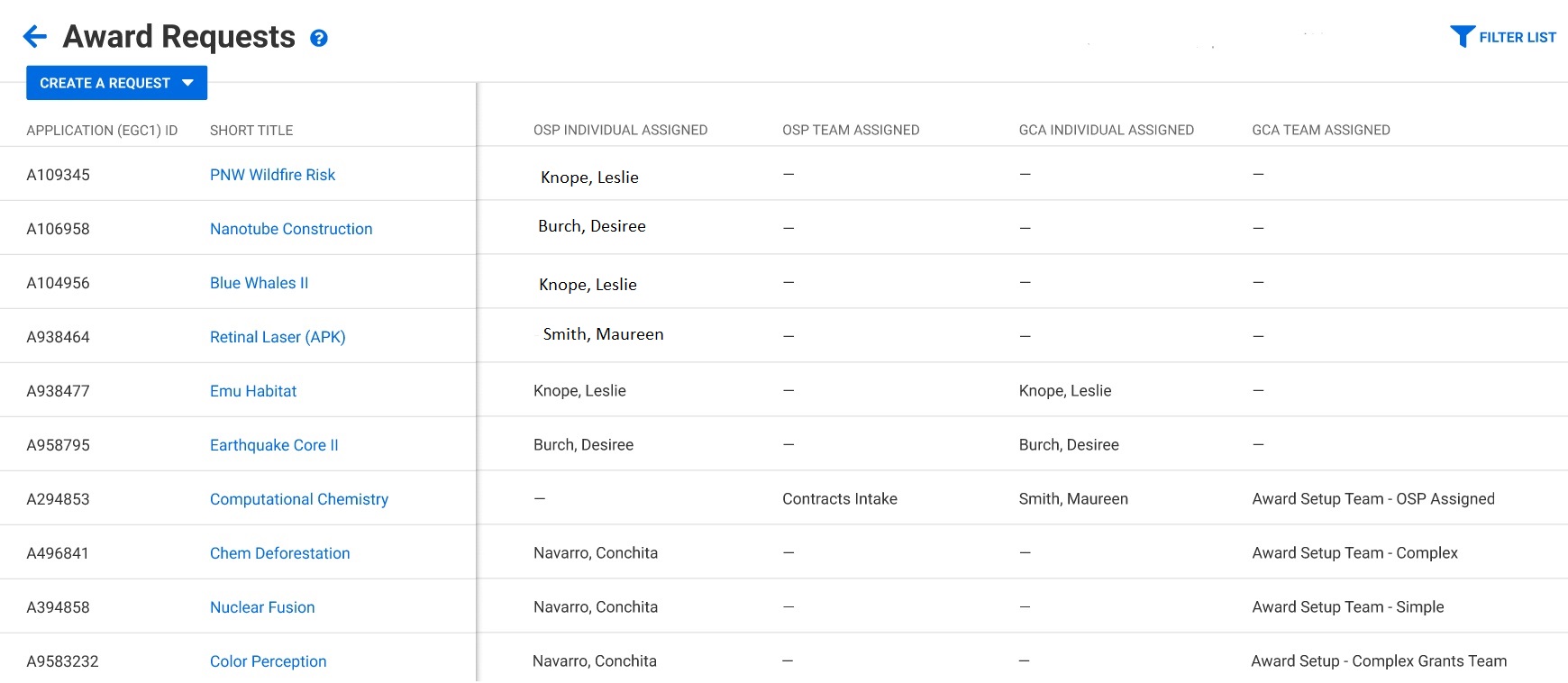 [Speaker Notes: Speaker: Carol]
OSP: Assignments 
How do I know who is assigned to my item?
Your awards list will show the Assigned OSP Reviewer
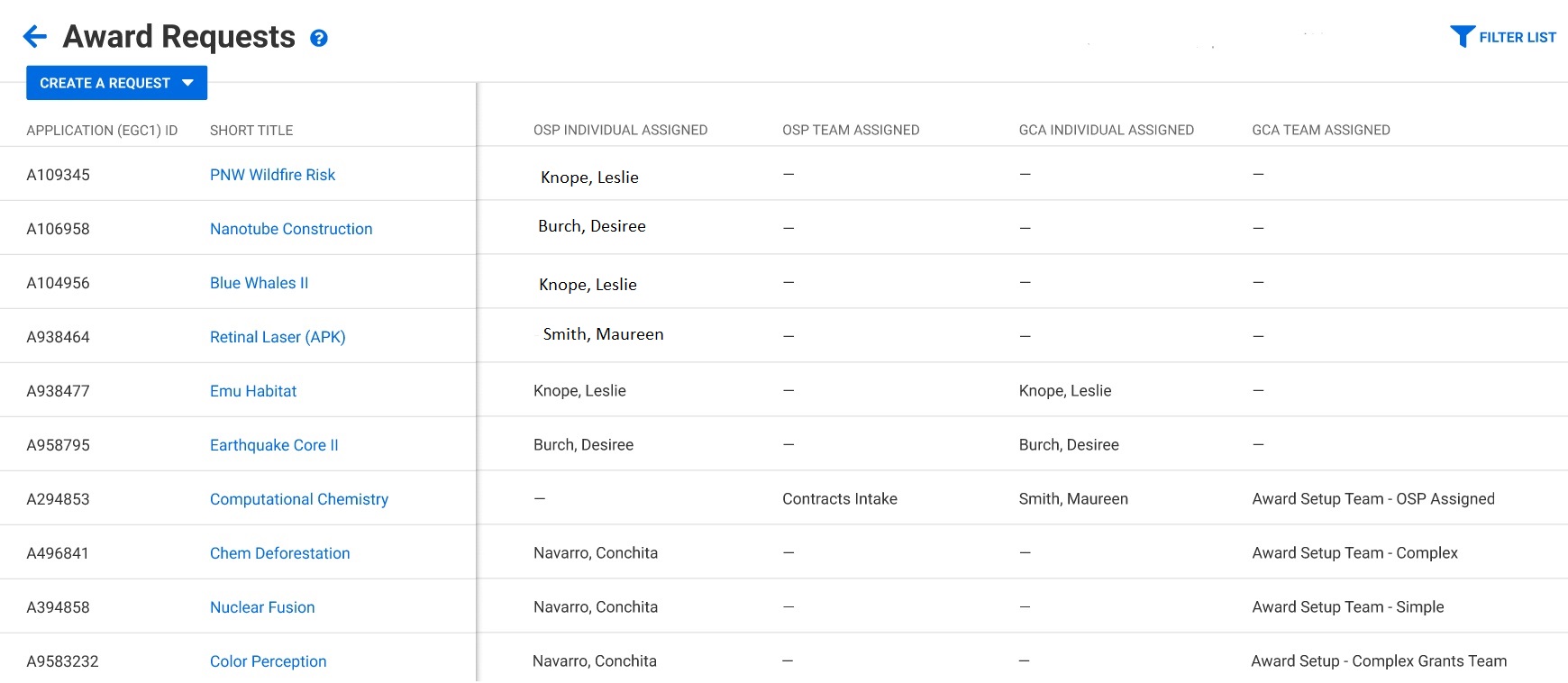 [Speaker Notes: Speaker: Carol]
No need to hang onto things!!
Use SAGE to send your items in!
Pay attention to sponsor deadlines.
If institutional review, approval, signature, or submission (such as supplemental materials) is required, send it to OSP with ample time for OSP to handle.
[Speaker Notes: Speaker: Carol]
Questions
[Speaker Notes: Speaker: Carol]
AWARD PORTAL UPDATE: JULY 2023
Cheryl Haycox
Grant Analyst Manager, Grant & Contract Accounting
July 13, 2023 MRAM
AWARD PORTAL IS LIVE!
Grant Tracker is now read-only
Award Portal launched on July 11
GETTING TO AWARD PORTAL
GCA Homepage




Direct link: https://fin-s-web22.finance.uw.edu/fin/AwardPortal/
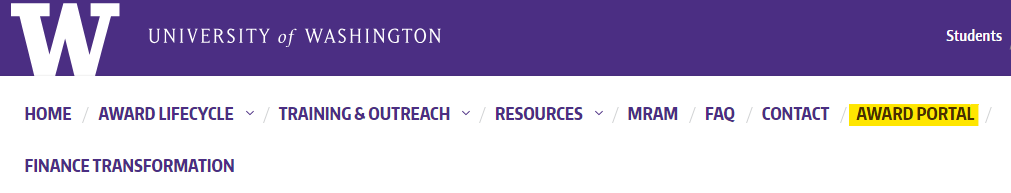 [Speaker Notes: Tab at the top of the GCA homepage]
WHAT TO EXPECT
View:
Awards and award lines
Sponsor invoice/financial report info
Submit tickets and attachments
Track outstanding requests
Manage campus contacts
Run reports by cost center
[Speaker Notes: Early August = LTD loads]
THINGS TO KNOW
Only Workday expenses are visible
FAS expenses coming early August
Sponsor invoices coming early August
Sponsor payments are not available
Issues with Grants deep link to WD
GT will continue to update with FAS transactions
[Speaker Notes: Early August = LTD loads]
WHEN TO USE GT v. AP
Use Grant Tracker to view info for awards that did not convert to Workday

Awards closed before 6/16/22 did not convert to WD

Award Portal for converted awards and new awards
RESOURCES
Visit Award Portal landing page for:
Job aids
Create a new Award Portal Ticket
Respond/Update an Award Portal Ticket
View reports by cost center
“What’s Changing?” video

Send questions to us at gcahelp@uw.edu
New Sponsors & Sponsor Name Changes
July 2023 MRAM
Amanda Snyder, Office of Sponsored Programs
Julie Fricks, Research Compliance and Operations
New SAGE Data
SAGE now leverages a shared core data resource for sponsor data

Enhanced search functionality for sponsors covers:
Main sponsor name
Acronyms
Related names
Previous names
[Speaker Notes: Amanda]
Sponsor Search - eGC1
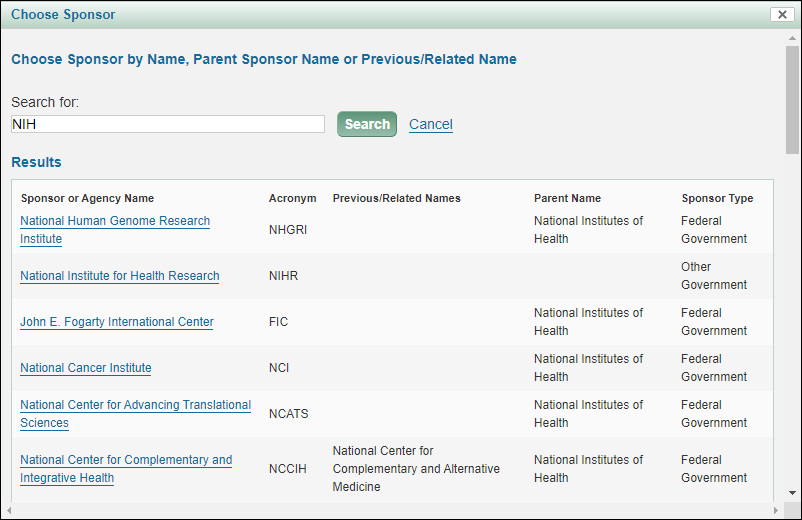 [Speaker Notes: Amanda]
Sponsor Search - 
Award Setup Request (ASR)
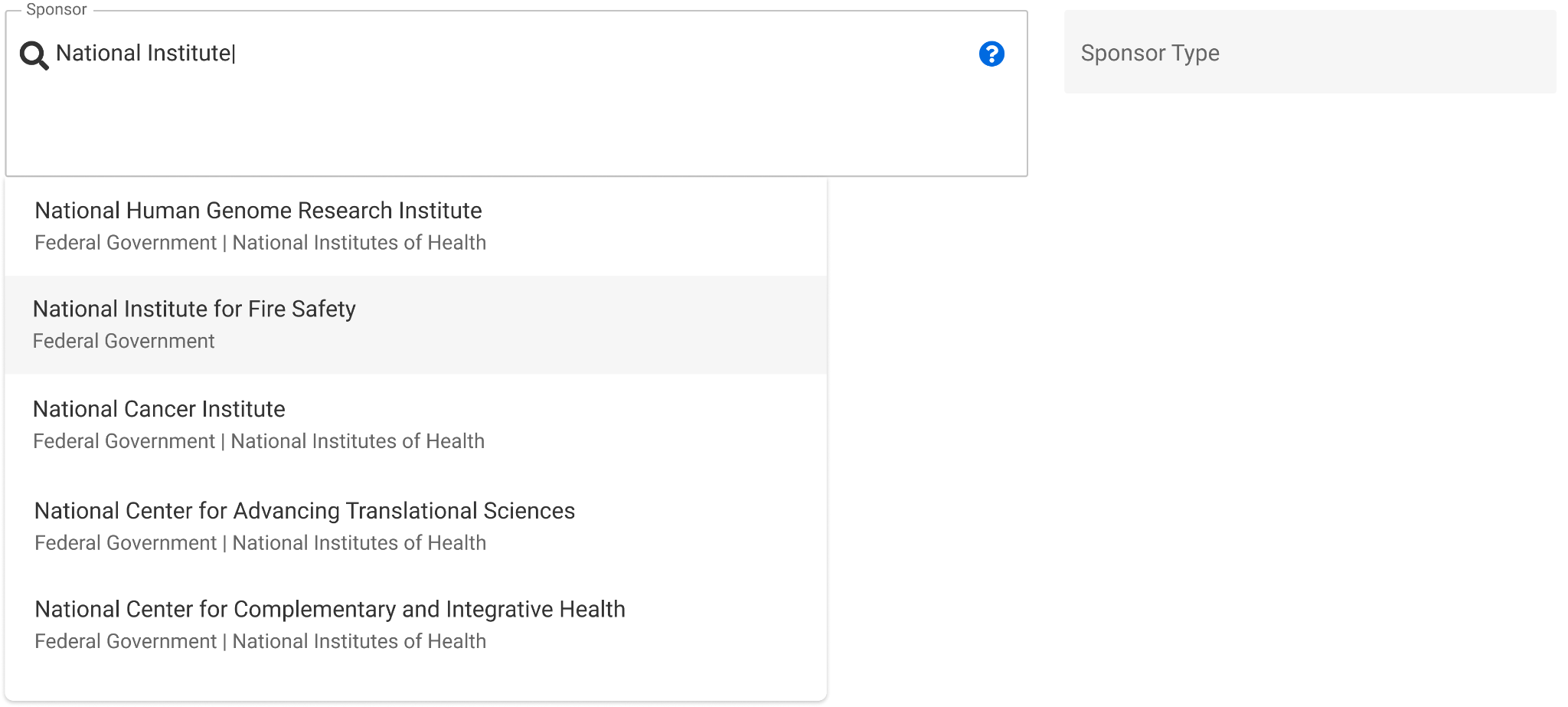 [Speaker Notes: Amanda - Different look for search, but is searching parent names, previous/related names, acronyms, too.]
Request Process
When your sponsor does not appear in the search results, follow the link to request new sponsor.
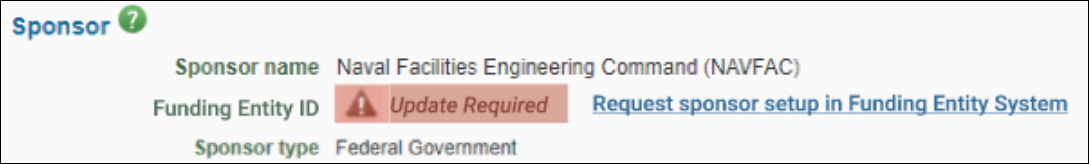 eGC1
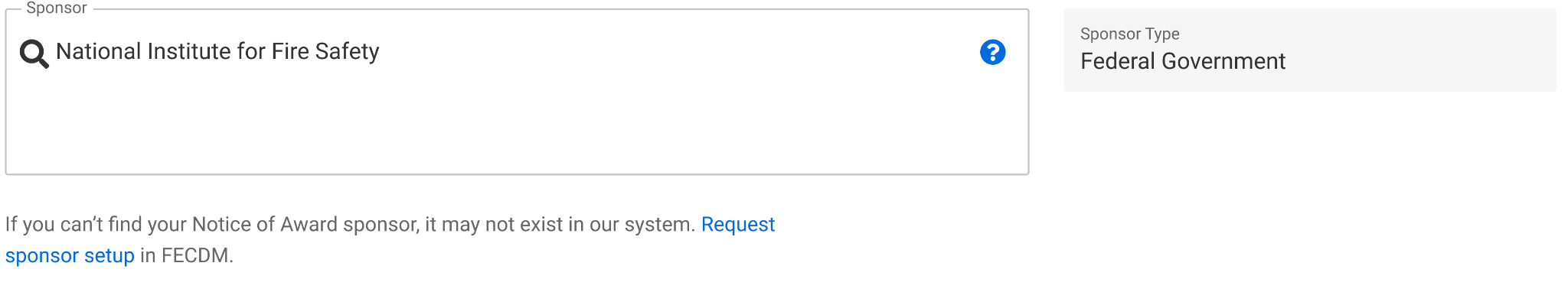 ASR
[Speaker Notes: Amanda]
Request Process
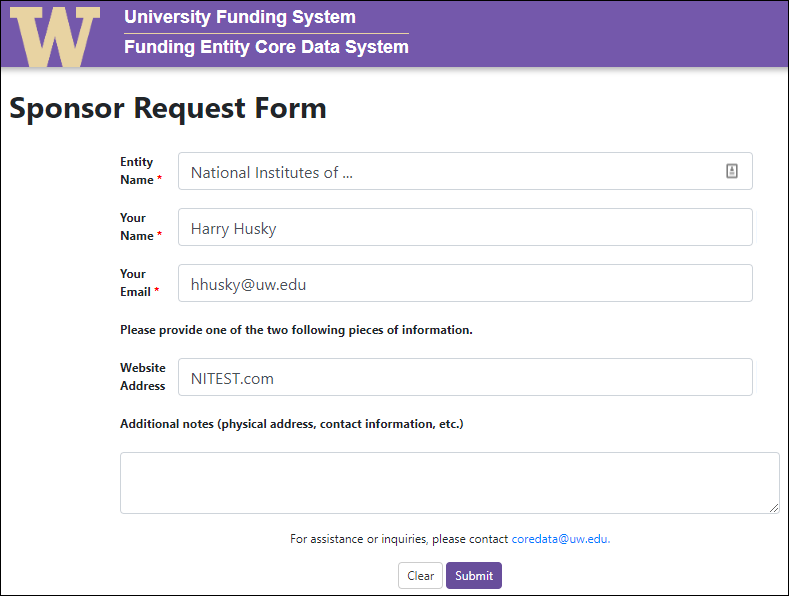 Request Process
24-hour turnaround time
You will receive an email notification that your sponsor has been created
~15 minutes from the time the notification is sent until the sponsor is available for use in SAGE
Funding Entity Core Data Management
Emphasis on the need for sponsor clean-up from peer institutions who had converted to Workday
Sponsor is cornerstone data element of a grant
Launched an effort to unify pre-award, post-award sponsor data, as well as donor data
Core Data
Funding Entity Core Data System (FECDS) houses the core data associated with sponsors, donors, and customers
Data which can change depending on the funding instrument and units involved is considered “local” and is not housed in FECDS:
Compliance designation related to FCOI
Addresses
Email contacts
Data Availability
Access the full dataset at any time:
https://fin-s-web22.finance.uw.edu/fin/fecdm

>    Data is also available via EDW:
        [CoreData].[sec].[FE_MainEntity]

>   Data is connected in WDAY via FECID in the          
      SponsorReferenceID field - visible in EDW:
[UWODS].[sec].[Sponsor]
Modifications
New Requests within FECDS
FECDS also includes options to request modifications to or add additional entities within the application.
Request Process
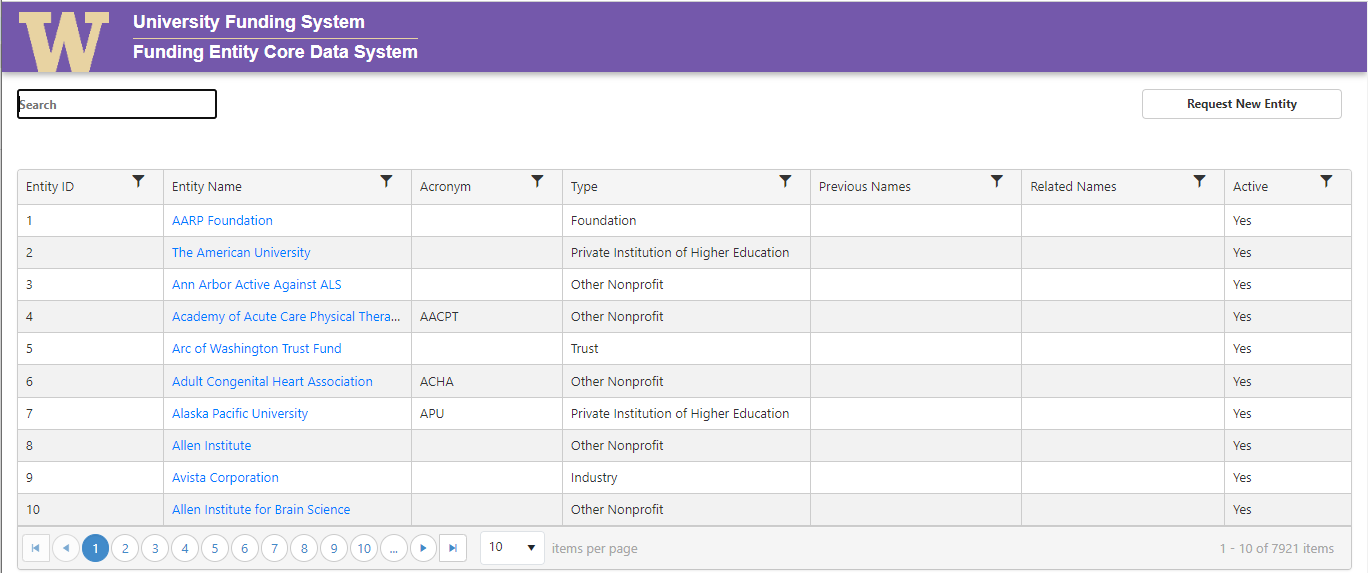 Modification Request
> Navigate to entity from main screen, then:
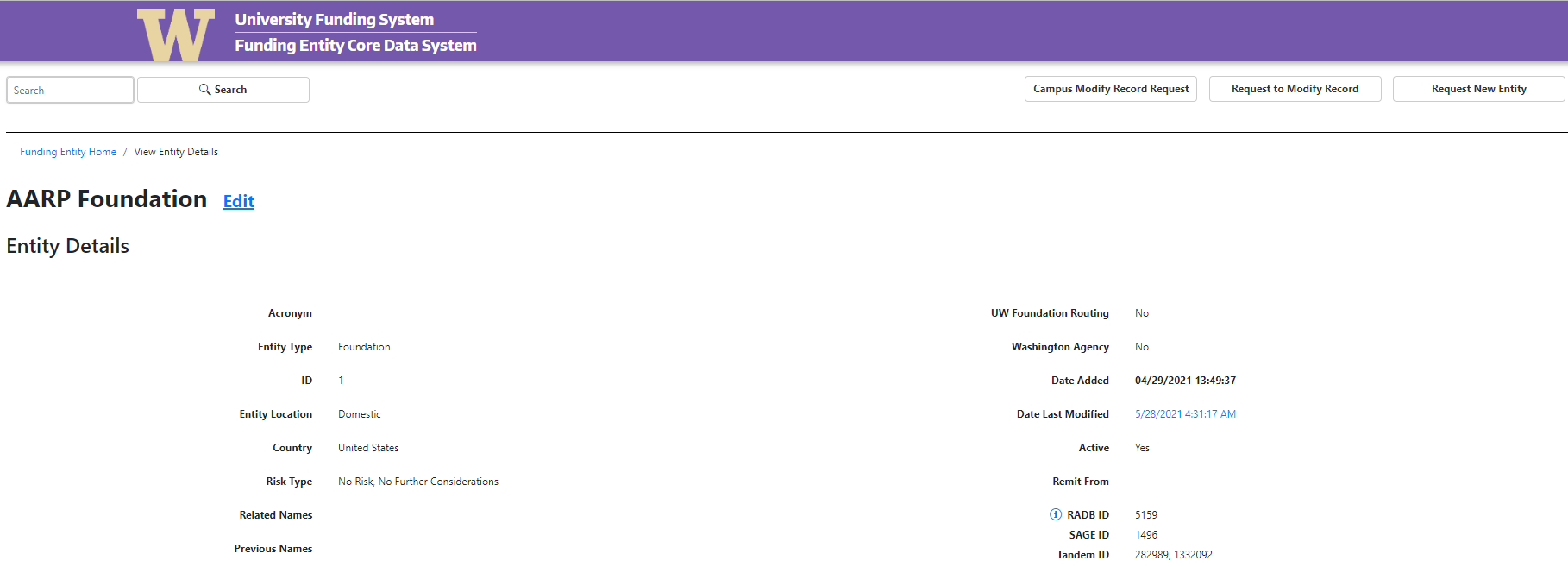 Modification Form
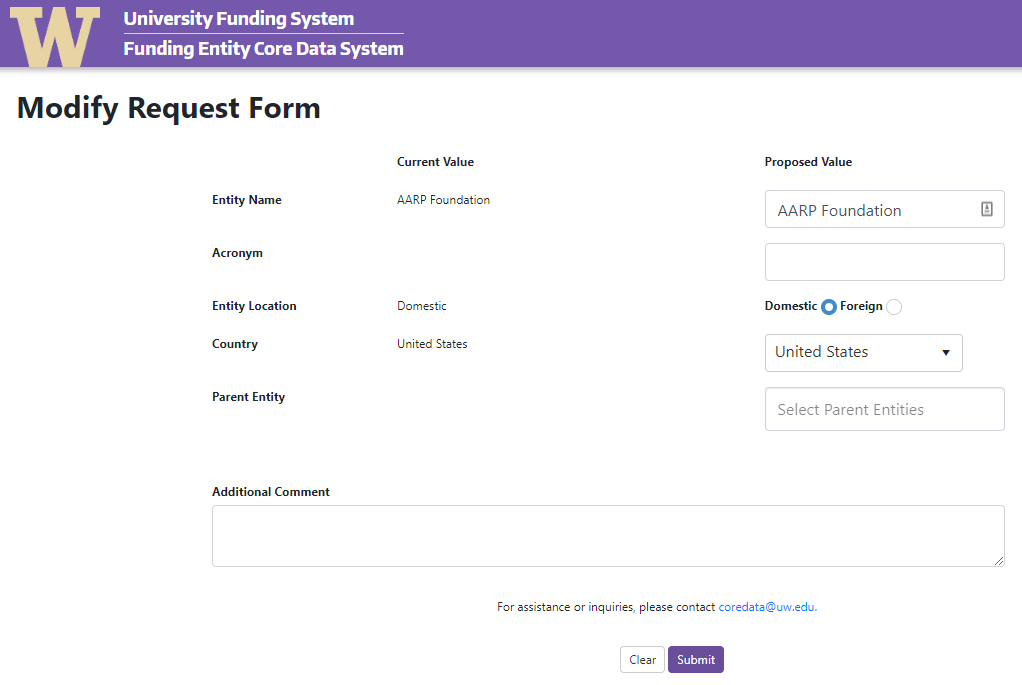 Questions
For questions related to sponsor names, sponsor types, or the FECDS request form: coredata@uw.edu

For issues within SAGE: sagehelp@uw.edu 

To update billing contact details in Workday: gcahelp@uw.edu
RESEARCH RESOURCES UPDATES
GCA | ORIS | OSP
July 13, 2023 MRAM
Award Setup
Web Updates
 Setup Financials: Guidance on Award Setup Requests
When do I need an eGC1? 
When will I need an eGC1 vs. a Modification Request in SAGE?
Training & Help
SAGE Award User Guides
Award Setup & Tracking in SAGE eLearning
Additional resources on UWFT for the Research Community webpage
Modifications in SAGE
Web Updates
Award Changes: Guidance for Modification Types & Requests
When will I need an eGC1 vs. a Modification Request in SAGE?
Coming soon: How do I know which Modification Request to choose?

Training & Help
Award Modifications Job Aid
Coming soon: Award Modification User Guides
And more…
Web Updates
UWFT for the Research Community
UWFT for Principal Investigators 
GIMs: 2, 9, 15, 21, 23, 39, and a few more to come…
The same OSP Forms/templates are still required for some SAGE Modification request: Change of PI, F&A Waiver, Concurrence Letter, Extension Request 
FAQs: Expect to see new FAQs on current topics
Research lifecycle pages will continue to be updated
Job Aids
Organization Code (Org Code) to Cost Center Job Aid
Clinical Trials SAGE Budget Job Aid
[Speaker Notes: - These GIMs have been updated and need to be attached to a Modification Request to OSP/GCA
- The Change of PI, F&A Waiver, Concurrence letter, and Extension request form are required for Award Mod requests in SAGE.
- OSP no longer gets an email for Extension Request forms - campus users must attach their responses to a mod request for extensions.
- The Research lifecycle web pages continue to be updated.]
SAGE Office Hours & 
Instructor-led Classes
Join SAGE Office Hours
July Office Hours
Join our SAGE Office Hours from 11 a.m.-noon today!

Register for SAGE Budget Classes
Thursday, July 20th, 1 - 3 p.m.
Thursday, August 31, 1 - 3 p.m.
GCA
GCA has 112 web pages and over 100 FAQs!

Prioritized web pages that are most frequently used
Award Setup and Modifications
Award review points for Campus
Rebudgeting funds
Setting up and requesting changes to award lines 
Handling Sponsor Payments (already updated)
Cost Share

Website updates are in progress and are expected to complete by the end of August
[Speaker Notes: Speaker: Juan. Mention that we’ll provide an update when the web updates are complete.]
Questions
[Speaker Notes: Speaker: Juan]